ПОЖАРНАЯ
БЕЗОПАСНОСТЬ
Что такое пожар?
Пожар – это стихийное распространение огня, вышедшего из-под контроля человека.
Причины пожара.
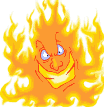 неосторожное обращение с огнём;
нарушение правил эксплуатации электроприборов и электрооборудования;
замыкание электропроводки;
оставленные костры;
утечка газа;
оставленная свечка;
невнимательность в обращении с пиротехническими средствами.
брошенная сигарета;
молния.
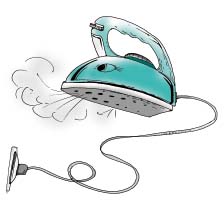 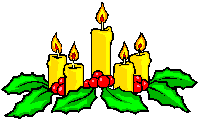 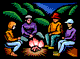 Не подходи к газовой плите!
На кухне газ у нас горит.
Меня он тянет, как магнит.
Как мама, я хочу уметь
Все ручки на плите вертеть,
И спички ловко зажигать,
И газ включать и выключать.
Но мама строго мне сказала:
- К плите чтоб руки не совала!
Опасно это, так и знай!
Пока за мной понаблюдай,
Учись на кухне помогать,
Посуду мыть и вытирать,
А к газу ты не подходи-
Сперва немного подрасти!
Будь осторожен с открытым огнём!
С открытым огнём обращаться опасно!
Не жги ты ни свечки, ни спички напрасно,
А если зажёг – никуда не роняй:
Прожорливо пламя горячее, знай!
Но если случилось свечу уронить,
Бросайся огонь без заминки тушить:
Материей плотной, тяжёлой накрой,
А после залей поскорее водой!
Не играй, дружок, со спичкой!Помни ты: она мала, Но от спички-невеличкиМожет дом сгореть дотла. То, что спичка не игрушка,                          
   знает каждый, знают все.
   Не давайте спички детям,
   а то быть большой беде.
Опасные спутники огня.
Ядовитый дым.
Высокая температура.
Плохая видимость.
Паника и растерянность.
Поражение электрическим током.
Обрушение конструкций.
Задача каждого суметь грамотно сообщить о пожаре.
назвать адрес, где горит; 
свой номер телефона; 
свою фамилию; 
на каком этаже горит; 
как лучше подъехать к дому; 
сколько подъездов в доме.
Все это нужно сообщить быстро, без запинок.
ПРАВИЛА БЕЗОПАСНОГО ПОВЕДЕНИЯ ПРИ ПОЖАРАХ.
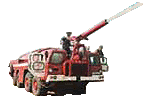 Немедленно покинуть здание, используя для этого основные и запасные выходы.
Оповестить окружающих об опасности.
Сообщить о пожаре в пожарную часть. 
Если очаг пожара небольшой, до прибытия пожарной команды попытайтесь потушить его имеющимися подручными средствами.
Сохраняйте самообладание, способность быстро оценивать обстановку и принимать правильные решения.
- Проходя через горящие помещения, накройтесь с головой мокрой материей, через задымлённые помещения двигайтесь ползком  или пригнувшись – меньше вероятность задохнуться в дыму.- Если на вас загорелась одежда, не пытайтесь бежать, а постарайтесь сбить пламя, перекатываясь на полу, или, если есть возможность, затушить водой.  - Для защиты от продуктов горения дышите через влажный платок, ткань.  - При выходе из здания по задымлённой лестнице продвигайтесь вдоль стены.  - Если горит электропроводка, обесточьте её, после чего попытайтесь потушить горящие элементы.
Проверь себя.
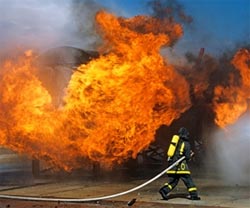 СПАСИБО!